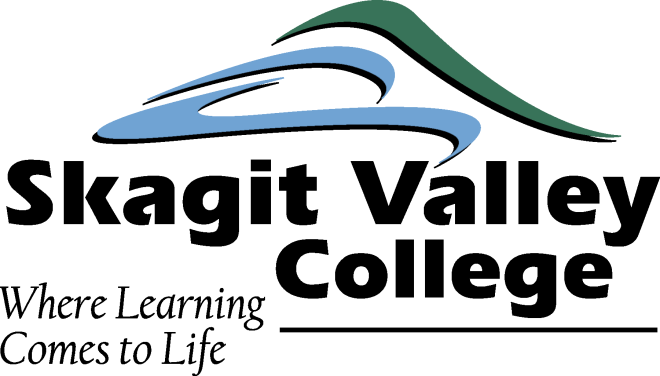 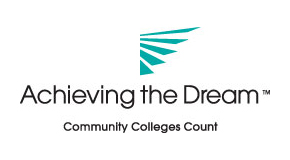 CCSSE 2012:SVC Benchmark Data(Preliminary 8/7/12)
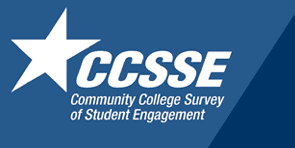 CCSSE Benchmarks
Note: CCSSE survey items included in benchmarks are listed at the end of this presentation

1. Active and Collaborative Learning
	Students learn more when they are actively involved in their education and have opportunities to think about and apply what they are learning in different settings. Through collaborating with others to solve problems or master challenging content, students develop valuable skills that prepare them to deal with real-life situations and problems.
CCSSE Benchmarks
2. Student Effort
	Students’ own behaviors contribute significantly to their learning and the likelihood that they will successfully attain their educational goals.

3. Academic Challenge
	Challenging intellectual and creative work is central to student learning and collegiate quality. These survey items address the nature and amount of assigned academic work, the complexity of cognitive tasks presented to students, and the rigor of examinations used to evaluate student performance.
CCSSE Benchmarks
4. Student-Faculty Interaction
	In general, the more contact students have with their teachers, the more likely they are to learn effectively and to persist toward achievement of their educational goals. Through such interactions, faculty members become role models, mentors, and guides for continuous, lifelong learning.

5. Support for Learners
	Students perform better and are more satisfied when colleges provide important support services, cultivate positive relationships among groups on campus, and demonstrate commitment to student success.
SVC CCSSE Benchmarks: 2007, 2010 & 2012
2012 Benchmarks:  SVC Compared to Similar-Sized (Medium) Colleges and All Colleges in the 2012 Cohort
2012 Benchmarks:  SVC Compared to Northwest Consortium and ATD Colleges
2012Benchmarks:  SVC All, Full- & Part-time Students
2012 Benchmarks – SVC Full- & Part-time Students Compared to Medium Colleges
Notes on Participants Included in Analysis
1.  CCSSE utilizes a three-year cohort (2010 through 2012) of participating colleges in all of its data analyses, including the computation of benchmark scores. The 2012 CCSSE Cohort includes 710 institutions; 187 are classified as medium colleges

2. Approximate number of participants included in the data analysis by category:
Skagit = 785
Northwest Consortium Colleges = 13,300
(BTC, BBCC, CPTC, Edmonds, EvCC, GHCC, GRCC, LWIT, LCC, Okanogan, RTC, Shoreline, SPSCC, TCC, WVC, WCC)
Medium Colleges = 451,000
ATD Colleges = 106,000


.
Appendix CCSSE Items by Benchmark Category
Active & Collaborative Learning
During the current school year, how often have you: 
Asked questions in class or contributed to class discussions
Made a class presentation
Worked with other students on projects during class
Worked with classmates outside of class to prepare class assignments
Tutored or taught other students (paid or voluntary)
Participated in a community-based project as a part of a regular course
Discussed ideas from your readings or classes with others outside of class (students, family members, co-workers, etc.)
Student Effort
During the current school year, how often have you: 
Prepared two or more drafts of a paper or assignment before turning it in
Worked on a paper or project that required integrating ideas or information from various sources
Come to class without completing readings or assignments 
Used peer or other tutoring services
Used skill labs
Used a computer lab
During the current school year: 
How many books did you read on your own (not assigned) for personal enjoyment or academic enrichment
How many hours did you spend in a typical week preparing for class (studying, reading, writing, rehearsing, or other activities related to your program)
Academic Challenge
During the current school year, how often have you: 
Worked harder than you thought you could to meet an instructor’s standards or expectations
How much does your coursework at this college emphasize: 
Analyzing the basic elements of an idea, experience, or theory
Synthesizing and organizing ideas, information, or experiences in new ways
Making judgments about the value or soundness of information, arguments, or methods
Applying theories or concepts to practical problems or in new situations
Using information you have read or heard to perform a new skill
During the current school year: 
How many assigned textbooks, manuals, books, or book-length packs of course readings did you read
How many papers or reports of any length did you write
To what extent have your examinations challenged you to do your best work
How much does this college emphasize: 
Encouraging you to spend significant amounts of time studying
Student-Faculty Interaction
During the current school year, how often have you: 
Used e-mail to communicate with an instructor
Discussed grades or assignments with an instructor
Talked about career plans with an instructor or advisor
Discussed ideas from your readings or classes with instructors outside of class
Received prompt feedback (written or oral) from instructors on your performance
Worked with instructors on activities other than coursework
Support for Learners
How much does this college emphasize: 
Providing the support you need to help you succeed at this college
Encouraging contact among students from different economic, social, and racial or ethnic backgrounds
Helping you cope with your nonacademic responsibilities (work, family, etc.)
Providing the support you need to thrive socially
Providing the financial support you need to afford your education
During the current school year, how often have you: 
Used academic advising/planning services
Used career counseling services